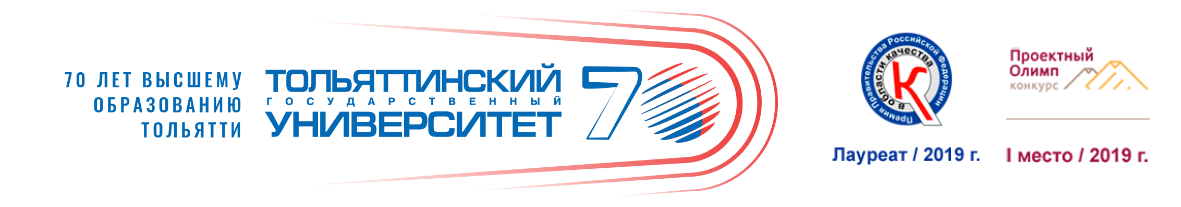 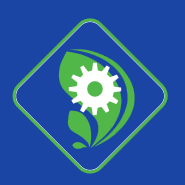 Институт инженерной и экологической безопасности






Тольятти 2022
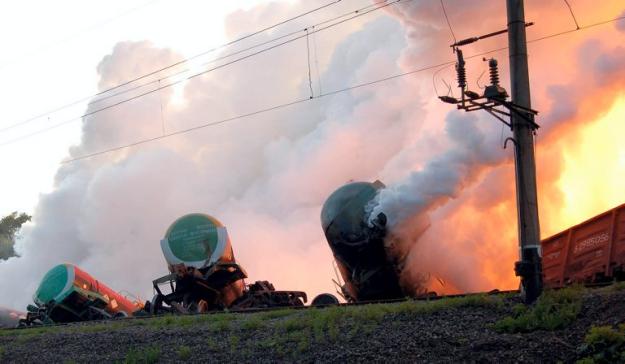 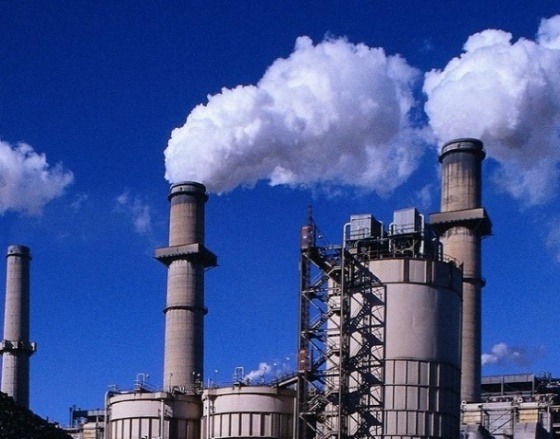 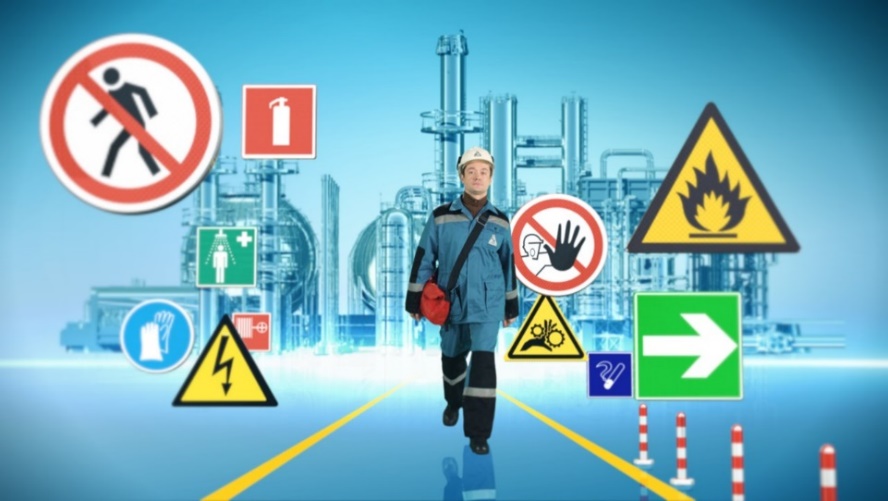 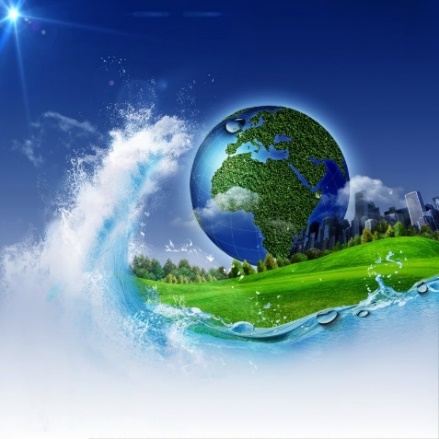 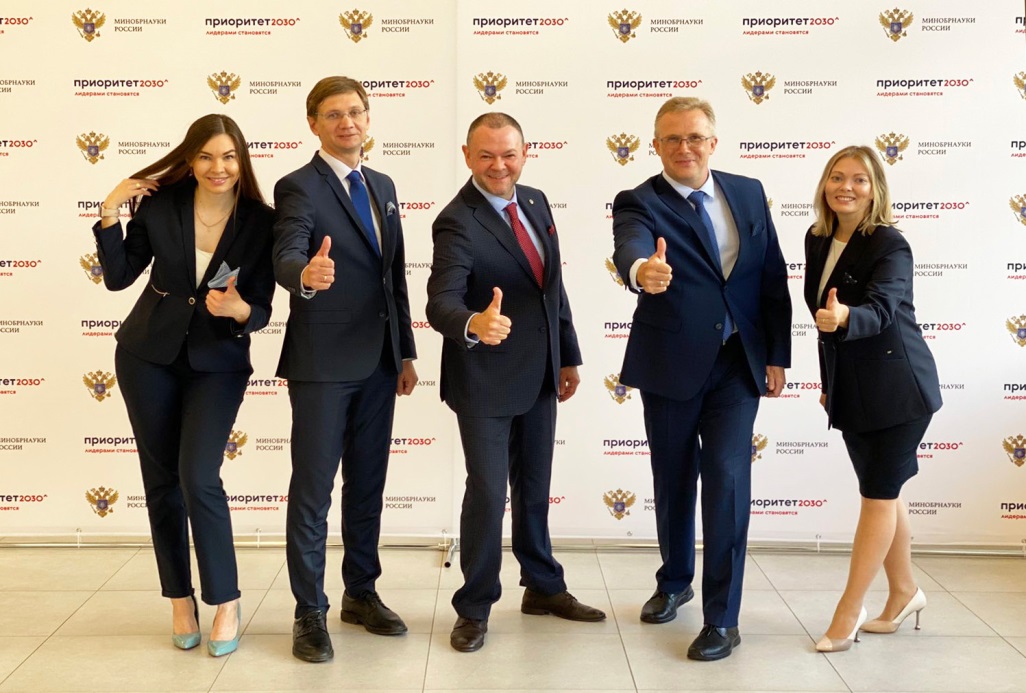 Тольяттинский государственный университет (ТГУ) – опорный вуз Самарской области, Центр инновационного и технологического развития региона, градообразующий вуз Тольятти
ТГУ вошёл в «Приоритет-2030» – самую масштабную в истории страны программу государственной поддержки и развития университетов
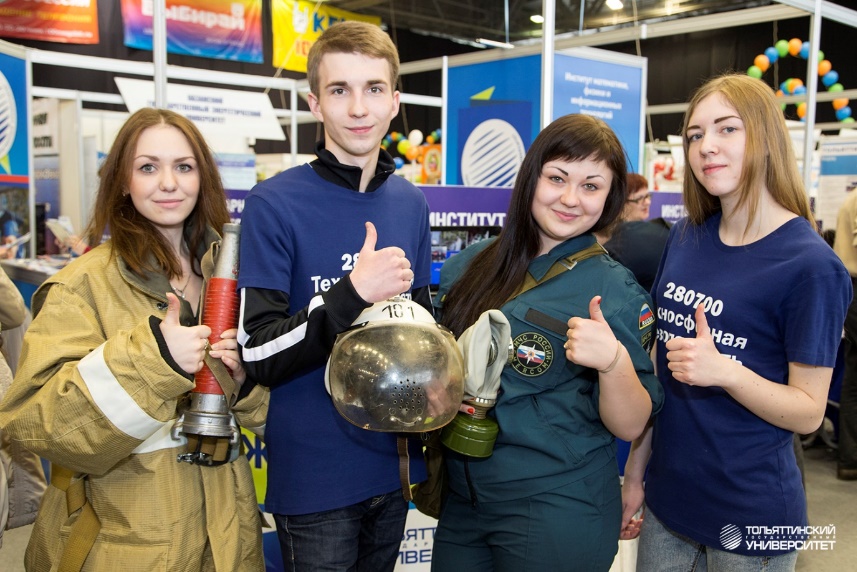 История развития института

1985 – в Тольяттинском политехническом институте организована кафедра «Охрана труда и окружающей среды»
2001 – кафедра получила новое название «Промышленная безопасность и экология» и статус выпускающей
2005 – кафедра переименована в «Управление промышленной и экологической безопасностью»
16 декабря 2019 – на базе кафедры «Управление промышленной и экологической безопасностью» создан Институт инженерной и экологической безопасности
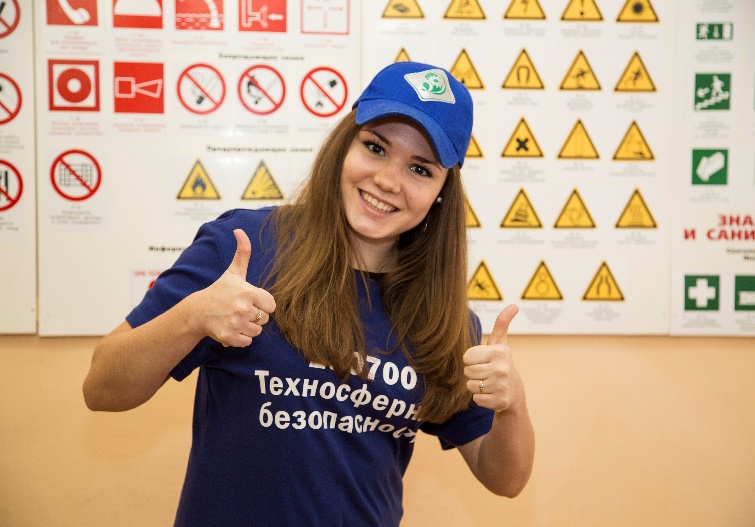 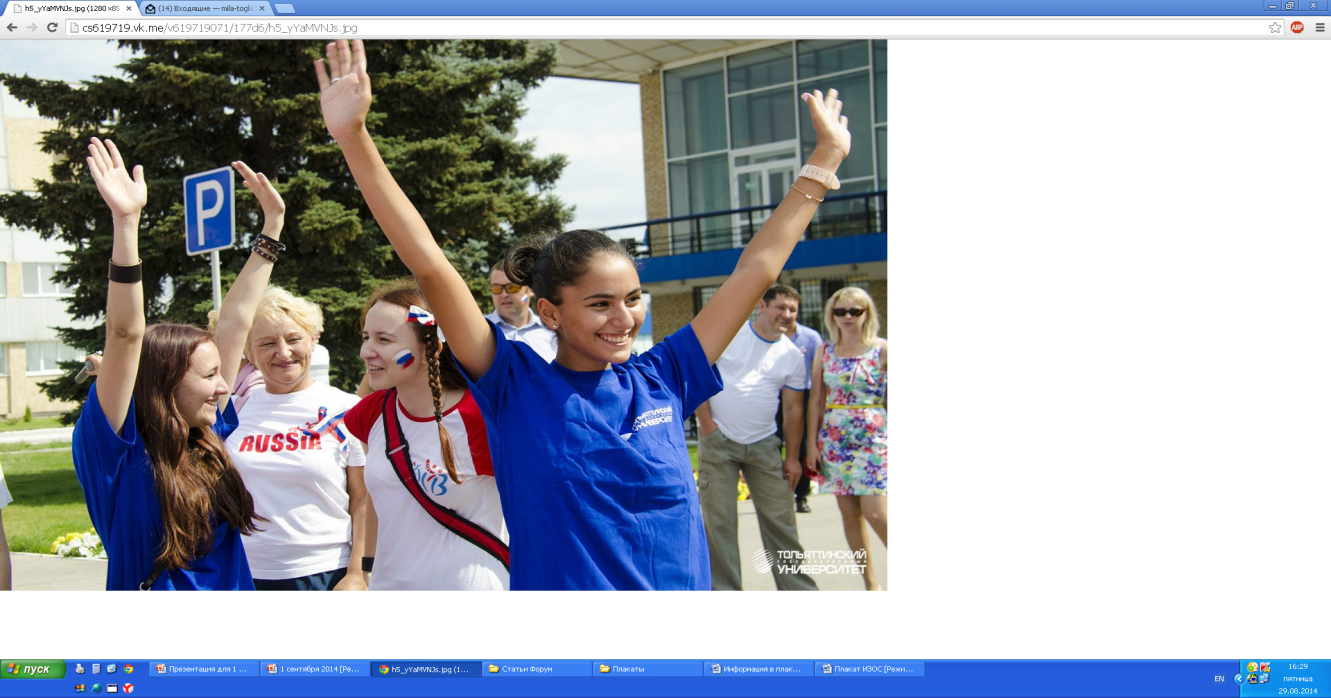 Направление подготовки 
«Техносферная безопасность»
Направление подготовки 20.03.01 «Техносферная безопасность»Квалификация-бакалавр
Направление подготовки 20.04.01 «Техносферная безопасность»Квалификация-магистр
Направление подготовки 20.06.01 Техносферная безопасностьКвалификация-аспирант
Профессиональная общественная аккредитация
Программы магистратуры и бакалавриата имеют международную аккредитацию В АИОР – член ENAEE (27 европейских стран)  и WA (20 стран Вашингтонского соглашения)
20.03.01 Техносферная безопасность: «Безопасность технологических процессов и производств»
20.04.01 Техносферная безопасность:
«Системы управления производственной, промышленной и экологической безопасностью»
«Аудит комплексной безопасности в промышленности»
«Экологический инжиниринг и аудит»
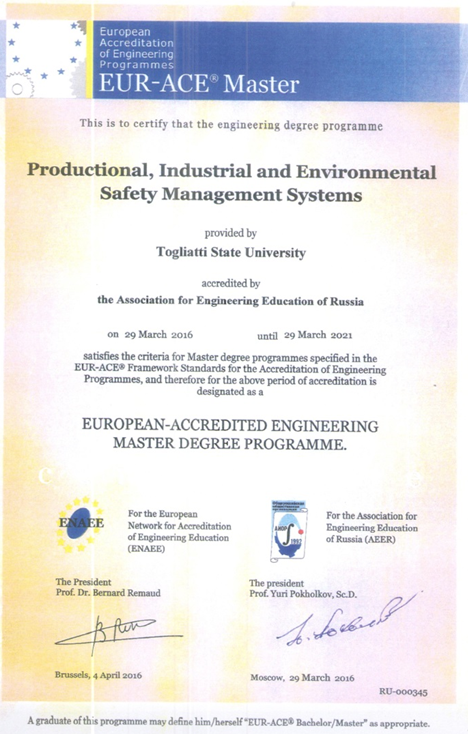 Чему мы научим
Управлять техносферной безопасностью в организациях различных отраслей промышленности
Обеспечивать пожарную безопасность, проектировать системы управления пожарной безопасности и пожарной профилактики
Организовывать работу по обеспечению производственной и экологической безопасности
Сохранять жизнь и здоровье человека за счет использования современных технических средств, методов контроля и прогнозирования
Где работать
Кем работать
Это лучшее инженерное образование по направлению «Техносферной безопасности»

Высококвалифицированные преподаватели, практики

100 % трудоустройство с 3–го курса

Динамичная научная деятельность
выпускников!
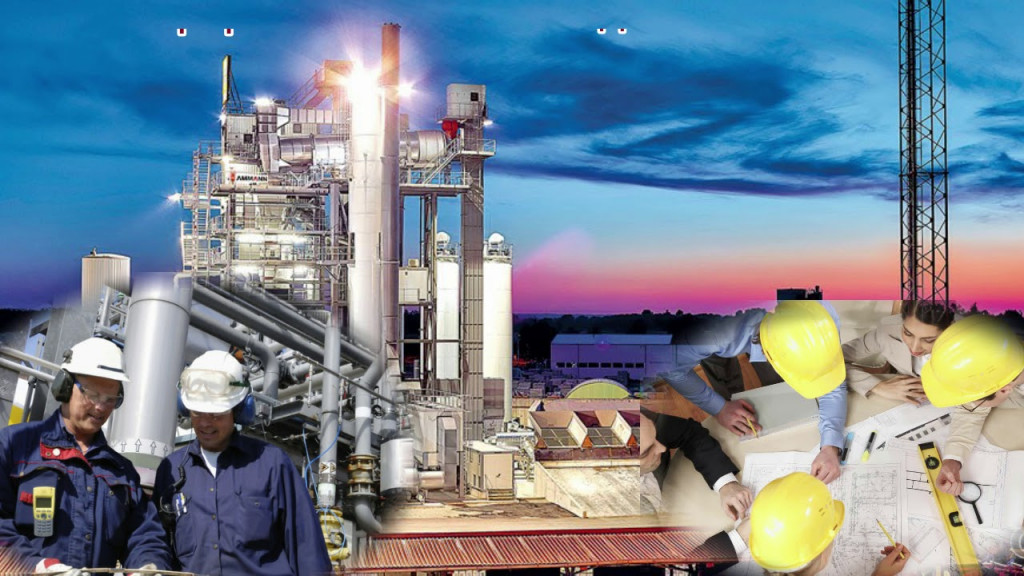 Лаборатории института
Лаборатория
 «Промышленная безопасность»
Лаборатория 
«Электробезопасность»
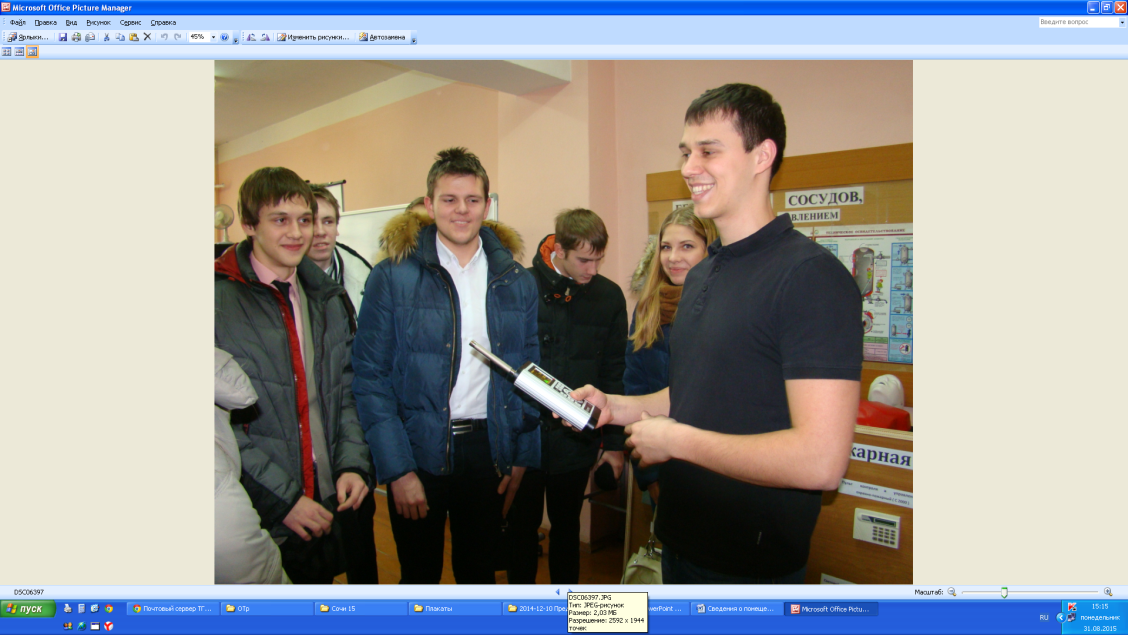 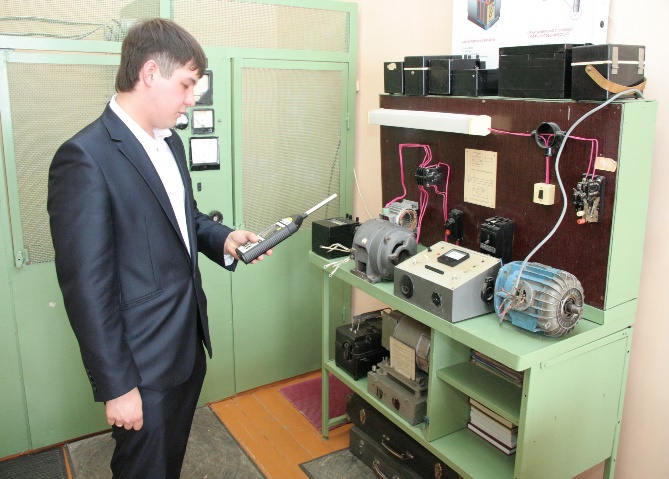 Лаборатория
  «Производственная безопасность»
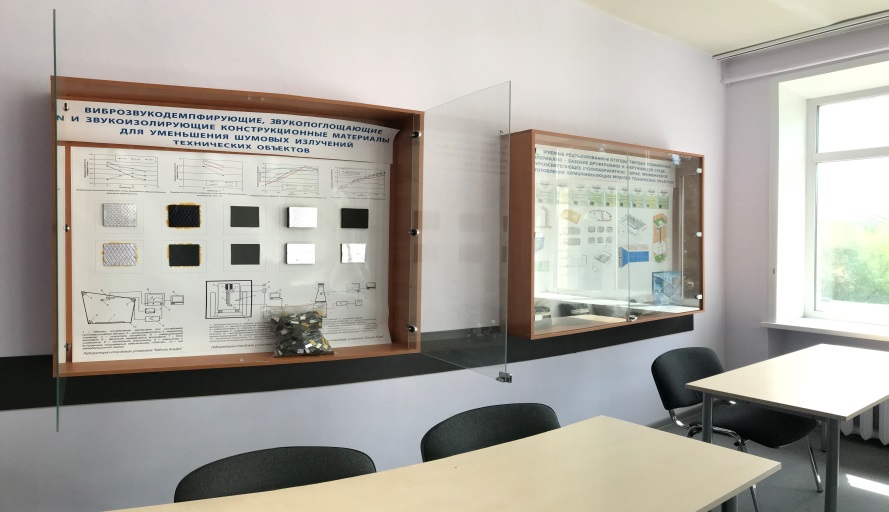 Лаборатории института
Лаборатория
 «Экологический инжиниринг»
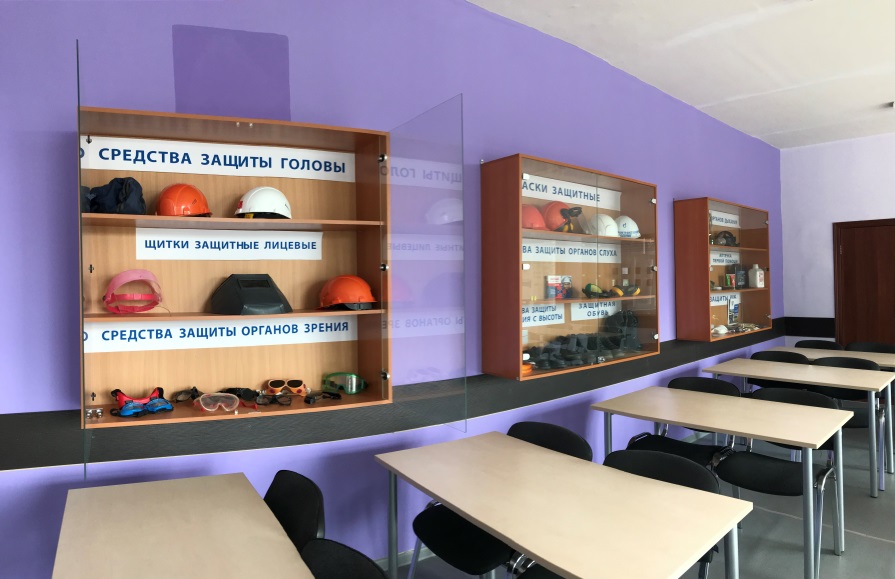 Лаборатория
 «Пожарная техника»
Лаборатория 
«Пожарная автоматика»
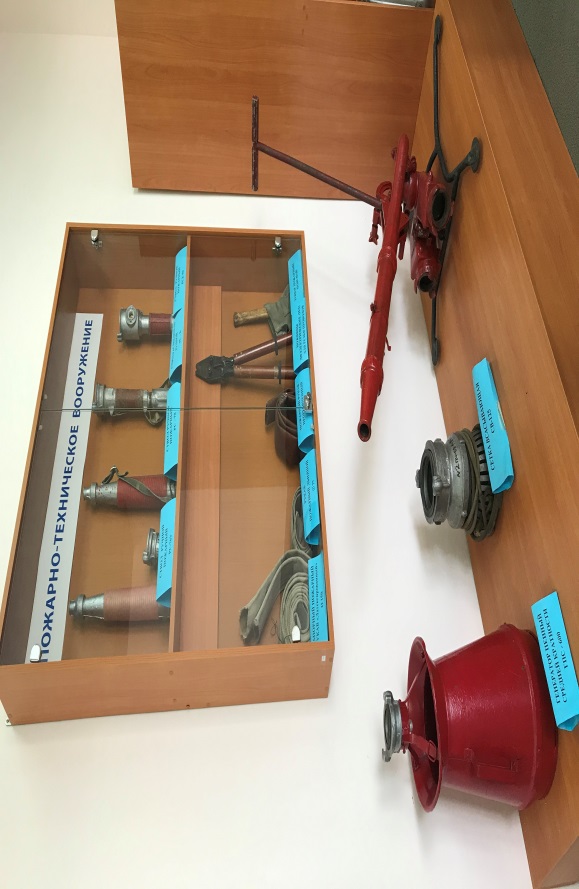 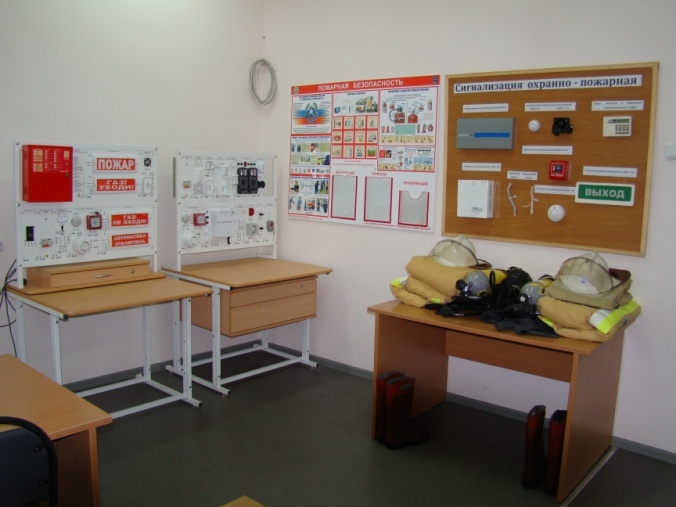 Инновационные инжиниринговые разработки
Общее число, разработанных преподавателями и студентами патентов:
397 патентов на изобретения и полезные модели РФ,
73 зарубежных патента на изобретения (США, Япония, Германия, Англия, Швеция, Франция, Италия),
211 патентов внедрены в производстве на 17различных предприятиях и организациях в 4 странах мира (АВТОВАЗ, ДжиЭм-АВТОВАЗ, БелАвтоМаз, КАМАЗ, ИжМашАвто, УАЗ, PorscheAG и т.д.)
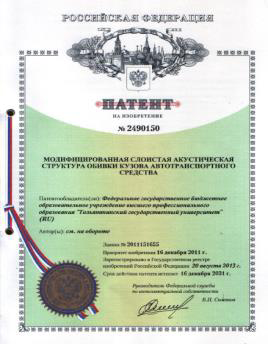 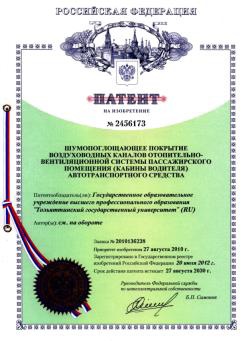 Корпоративные партнеры
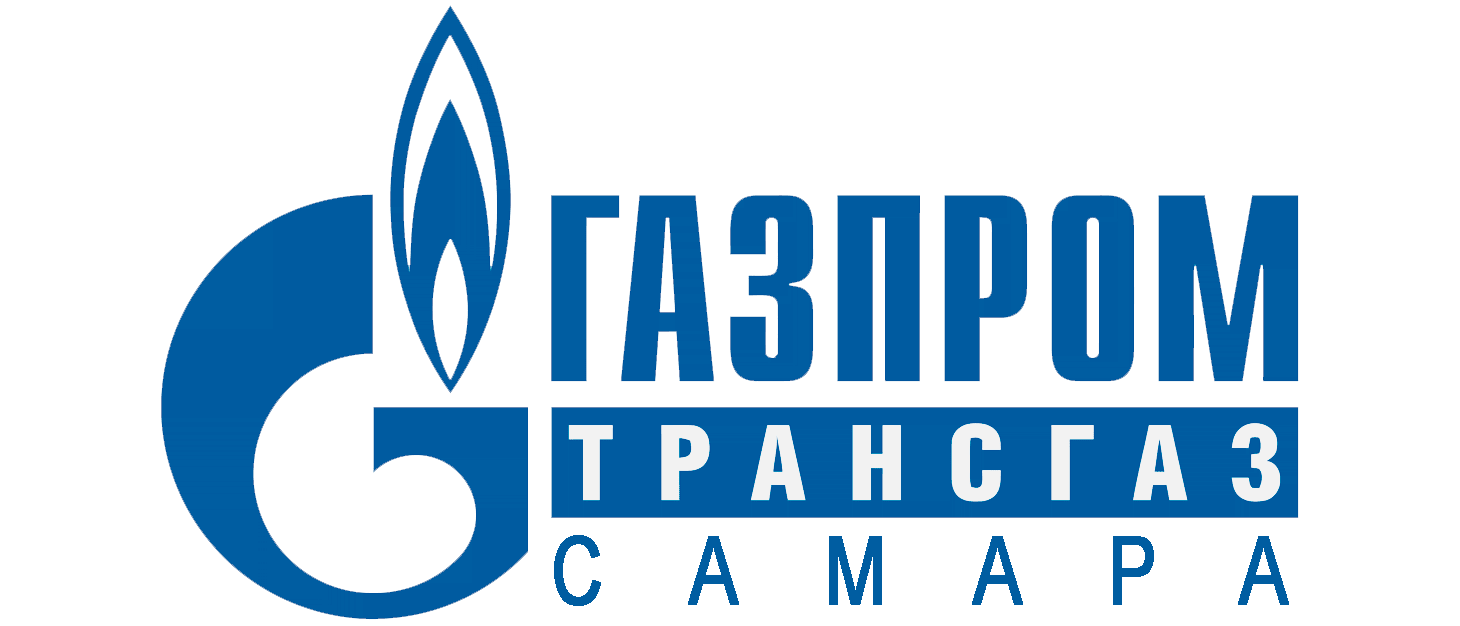 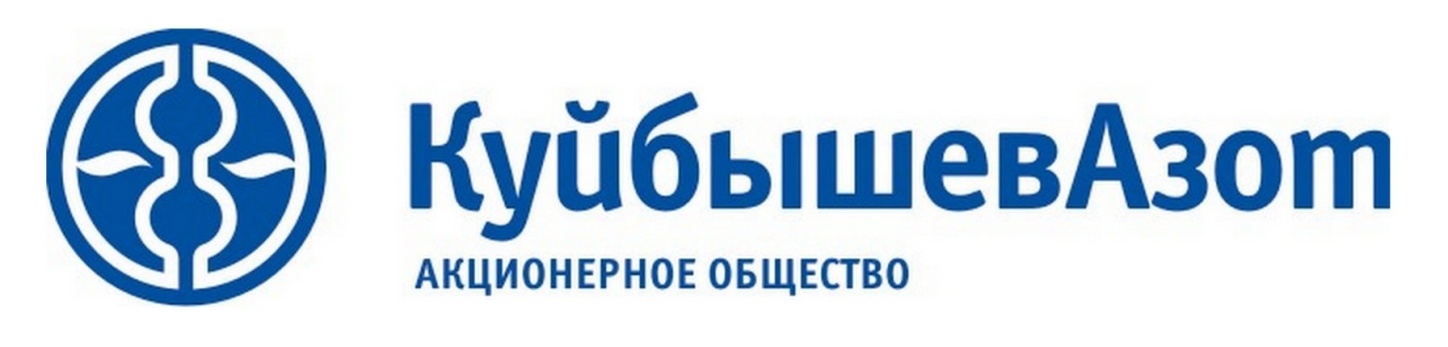 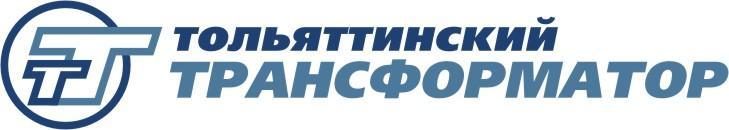 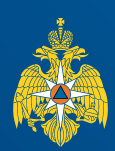 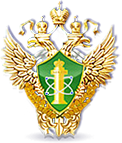 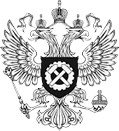 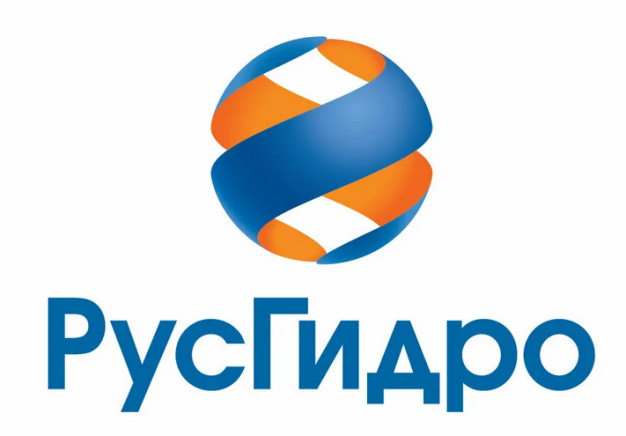 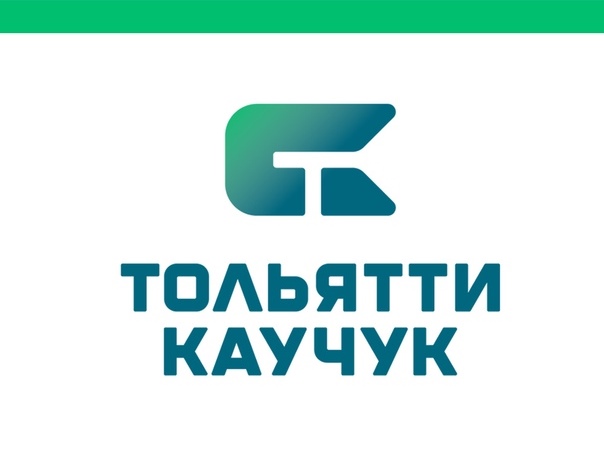 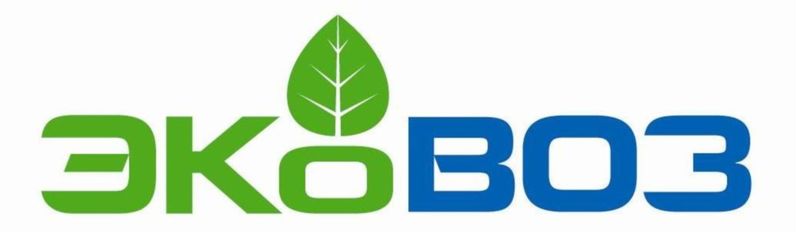 Научно-исследовательская деятельность студентов
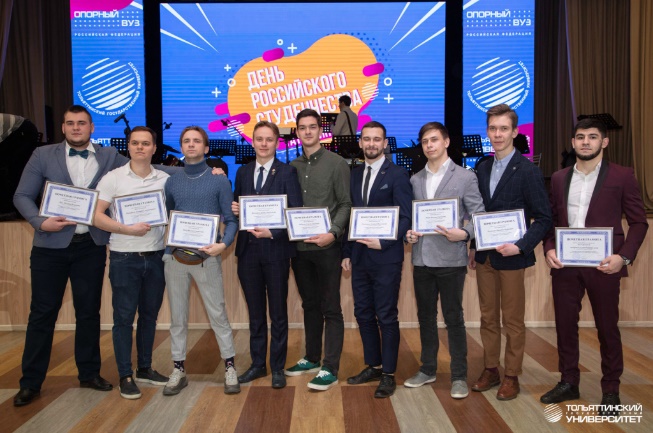 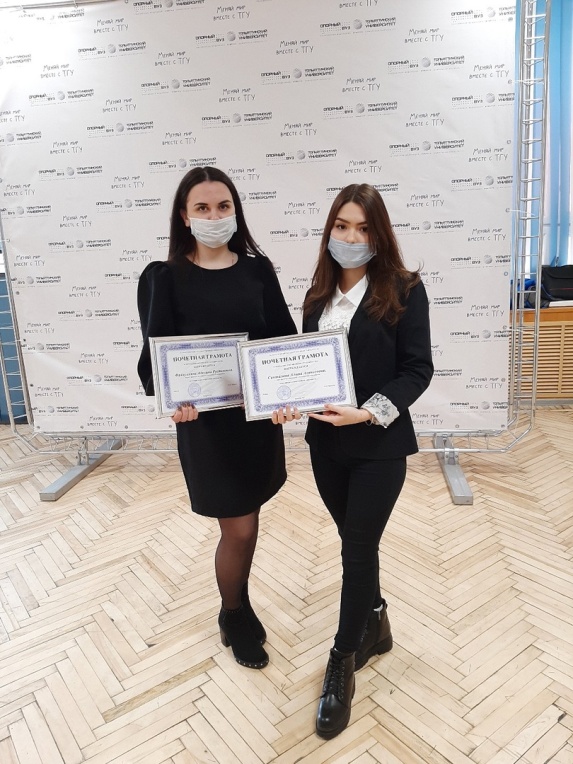 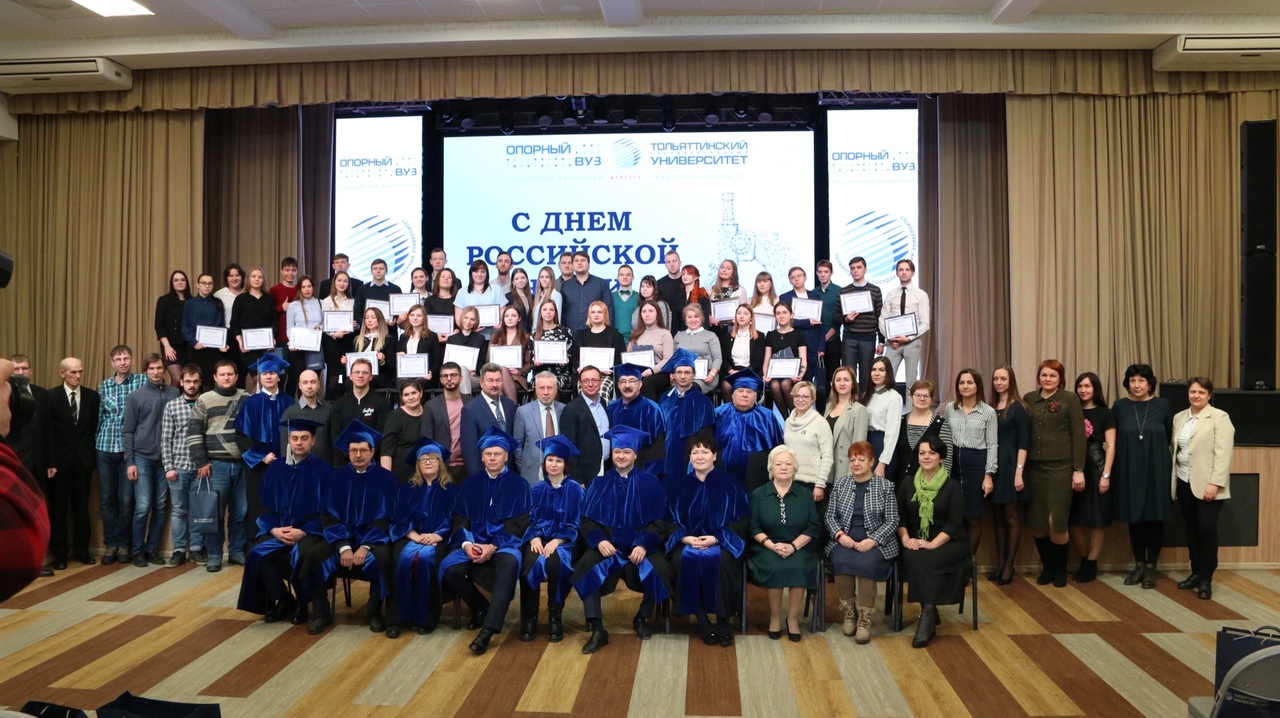 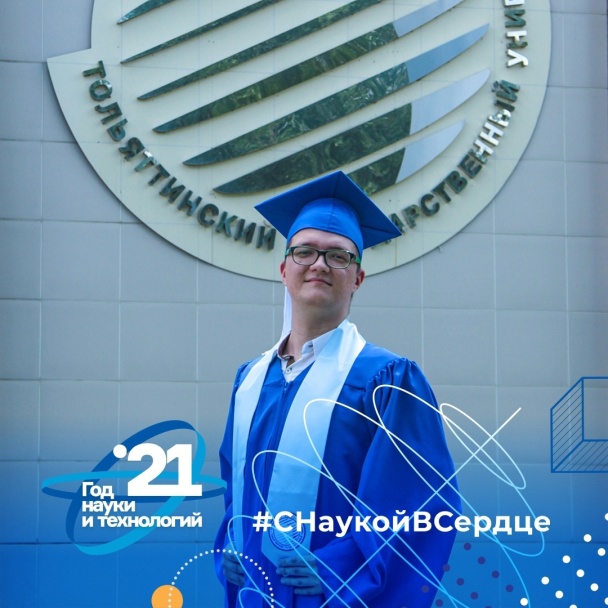 Студенческое научно-исследовательское бюро «Safety»
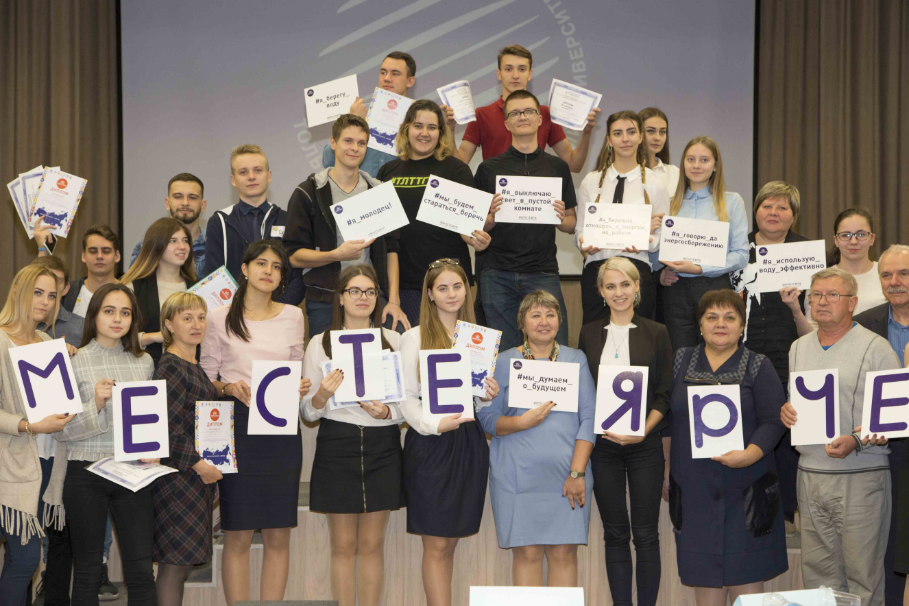 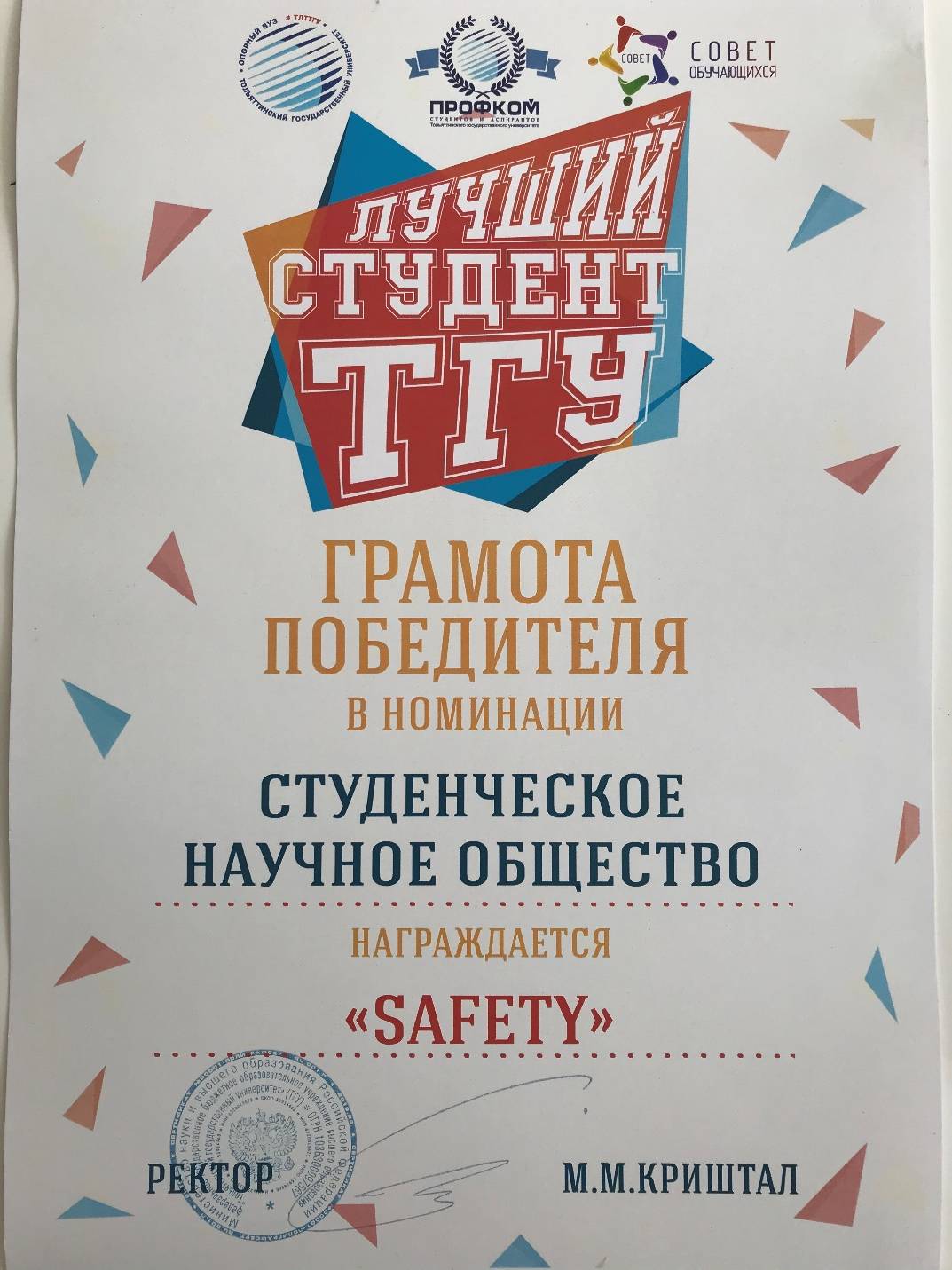 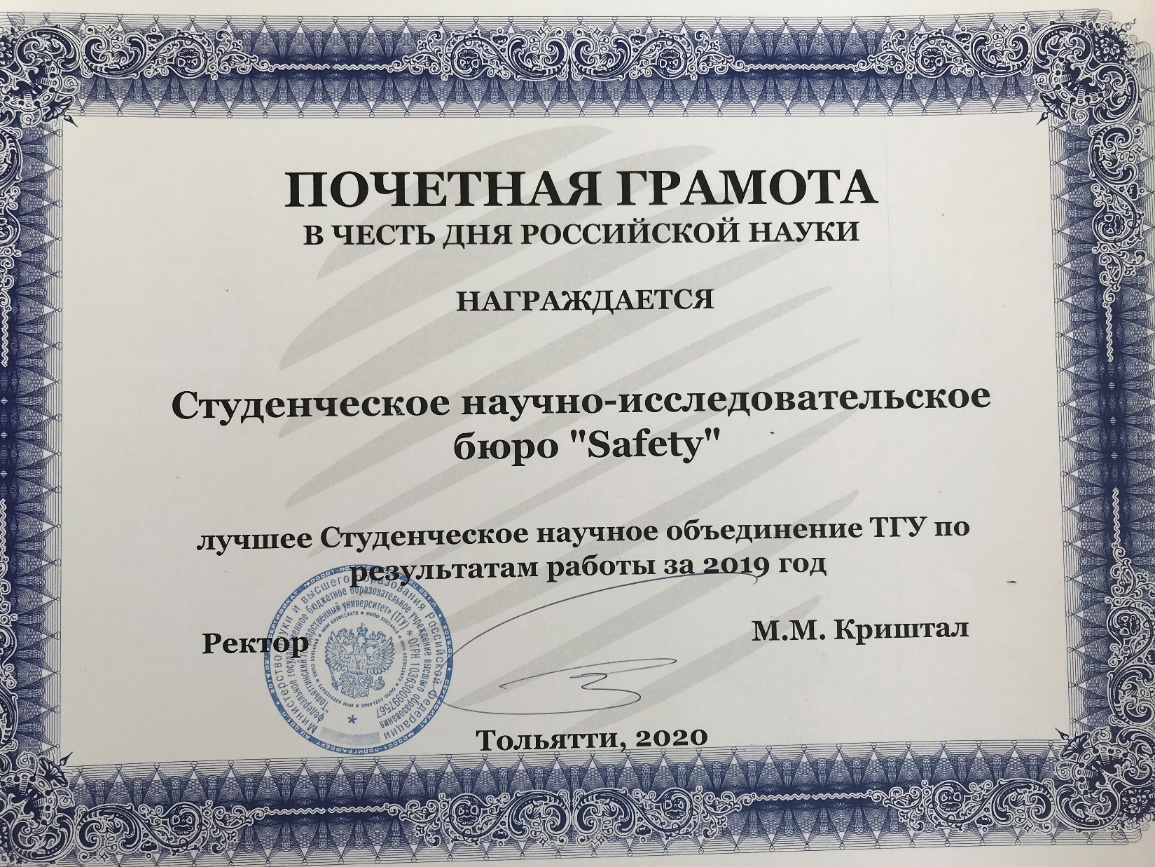 Проектная деятельность
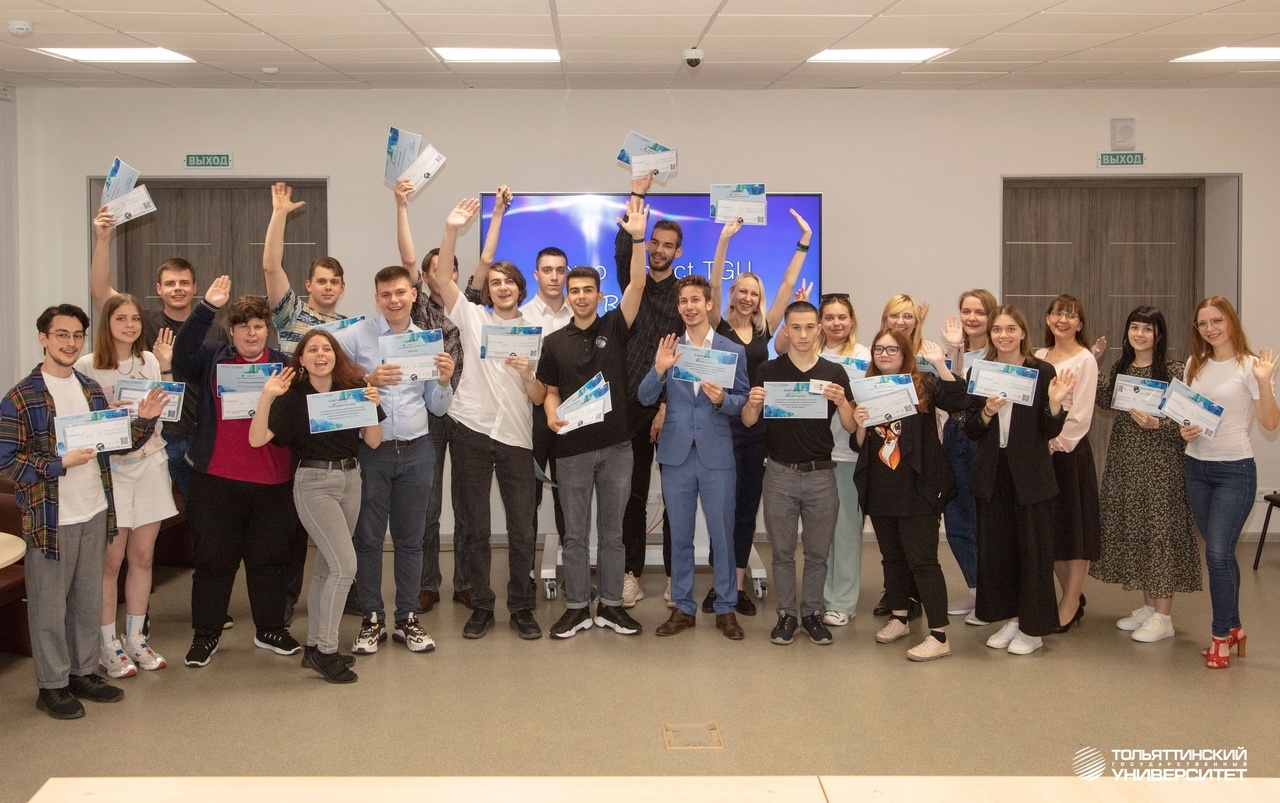 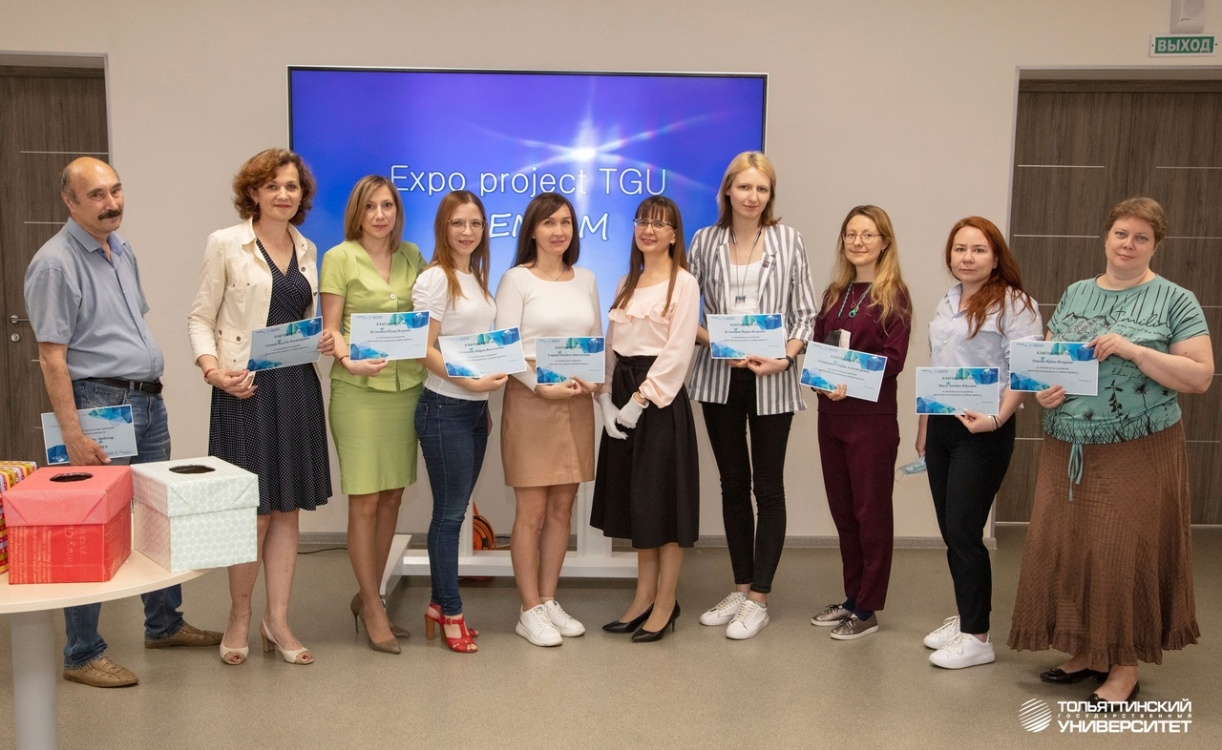 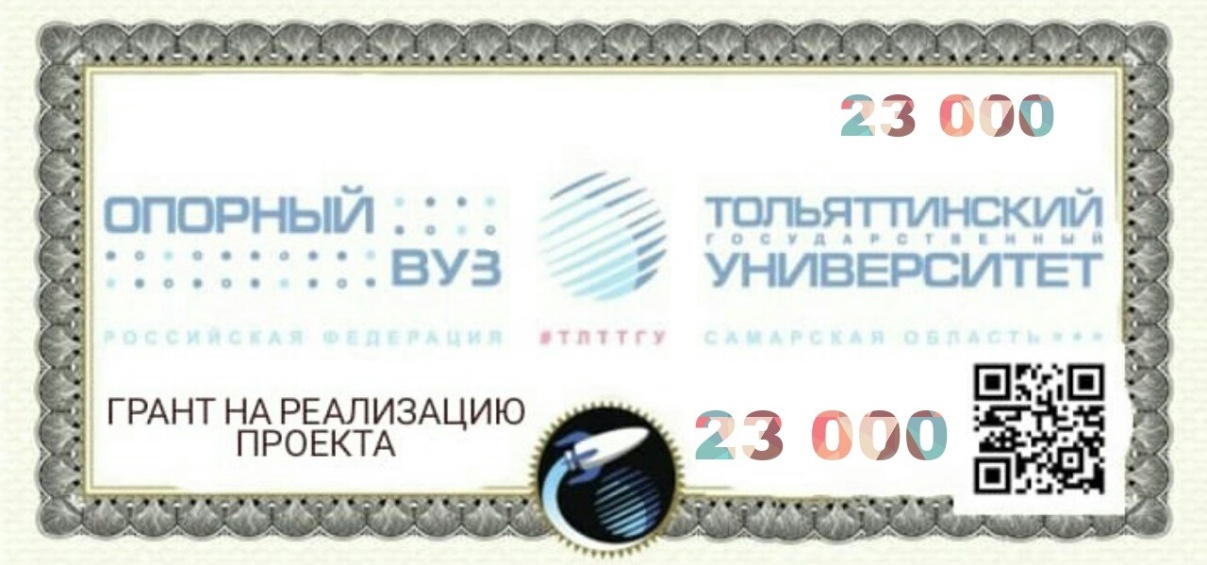 Внеучебная деятельность студентов
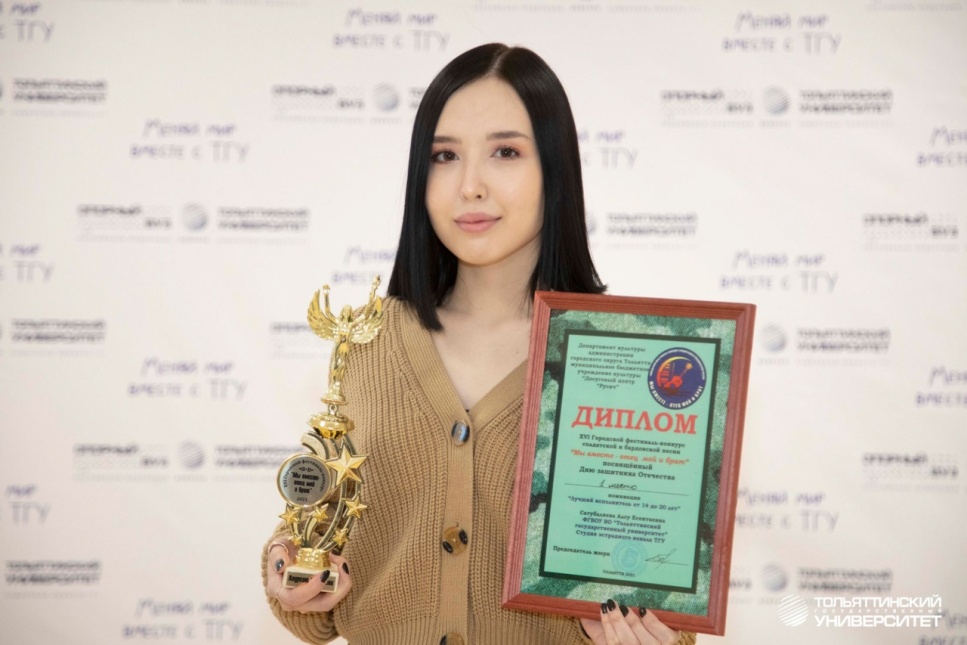 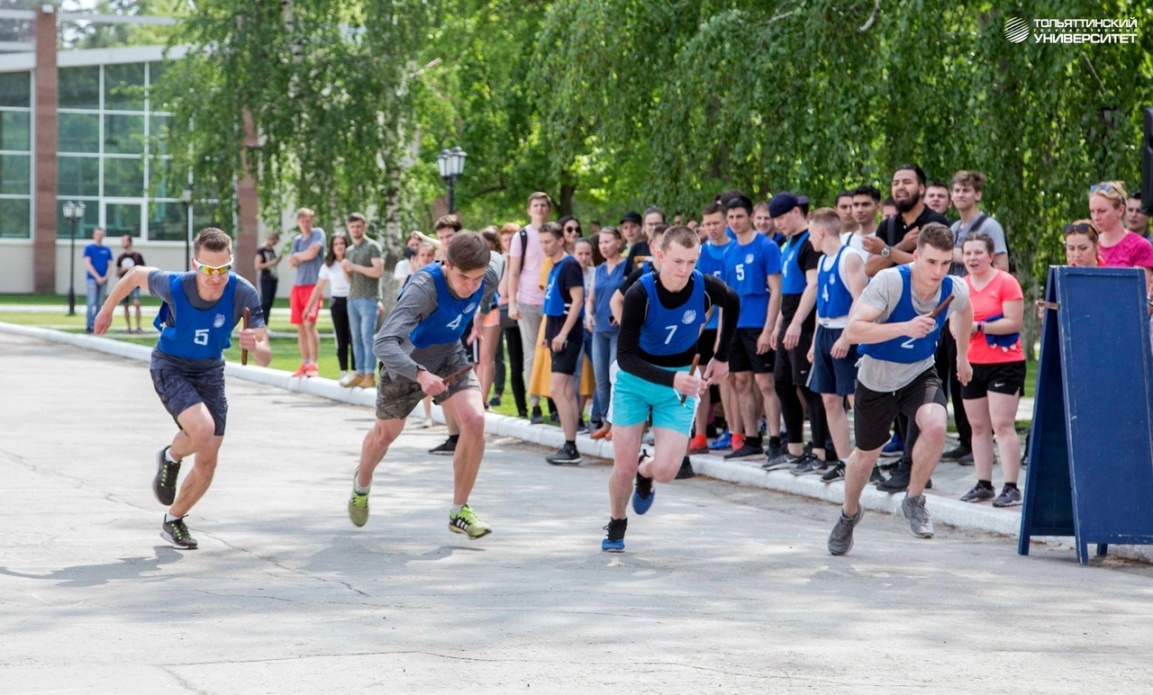 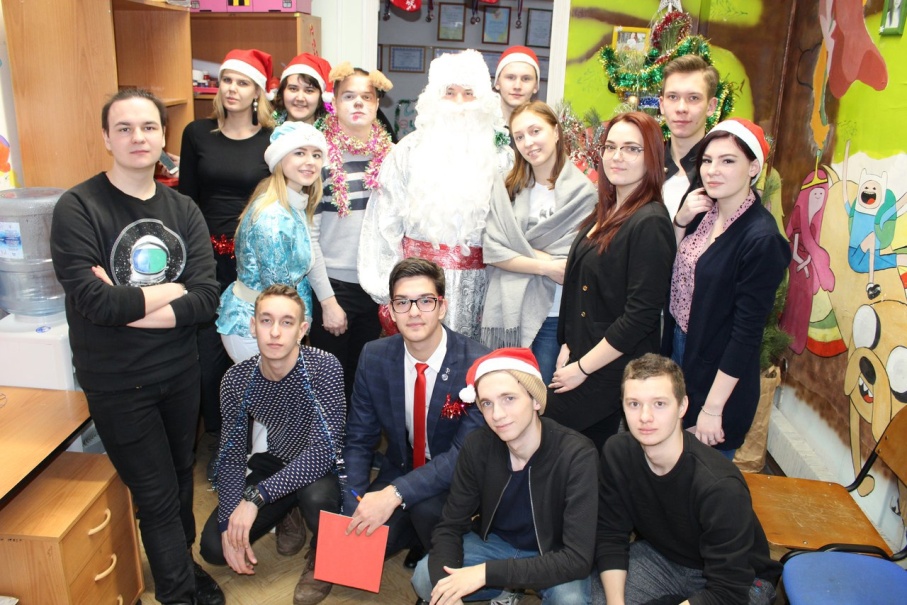 Внеучебная деятельность студентов
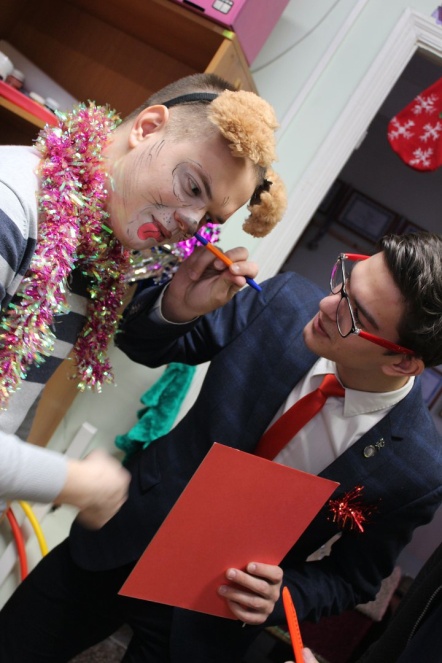 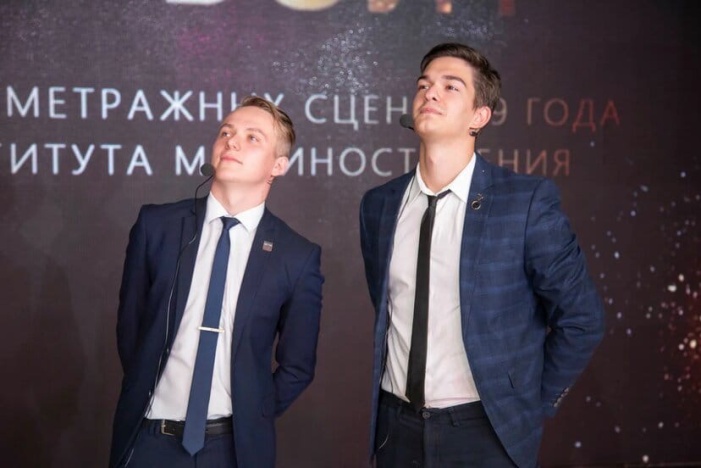 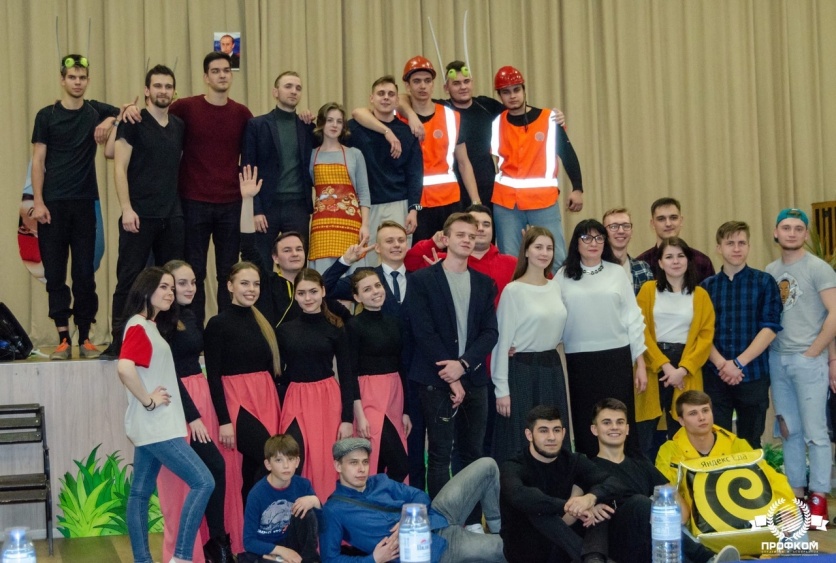 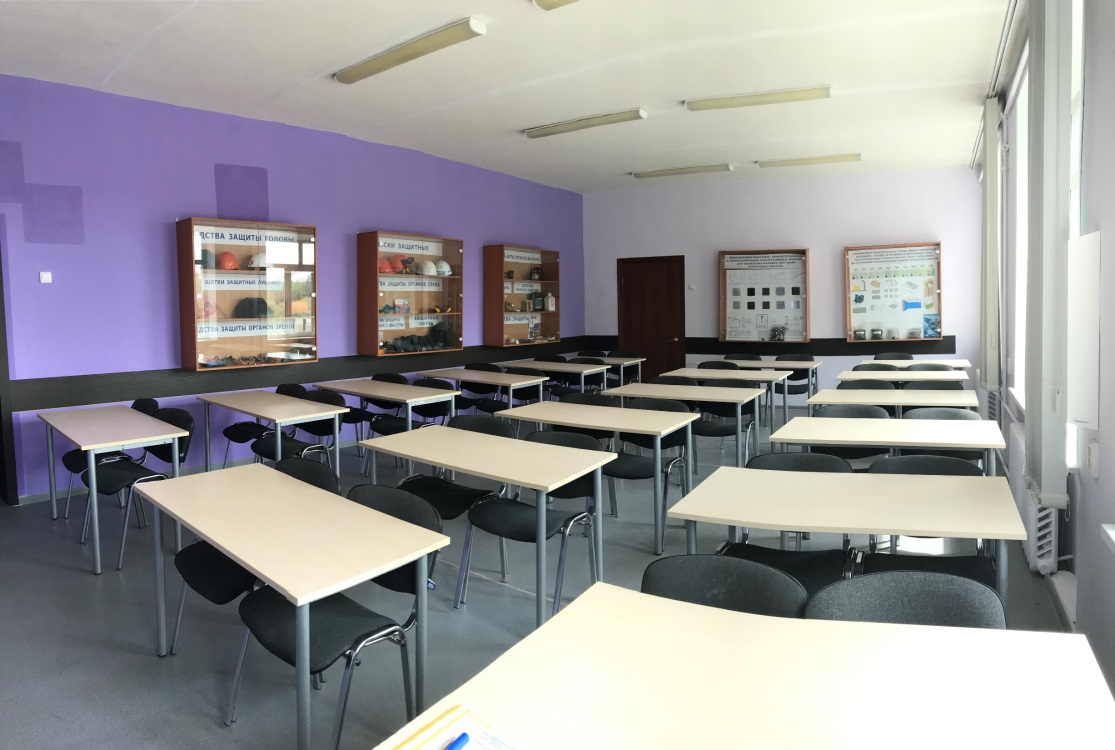 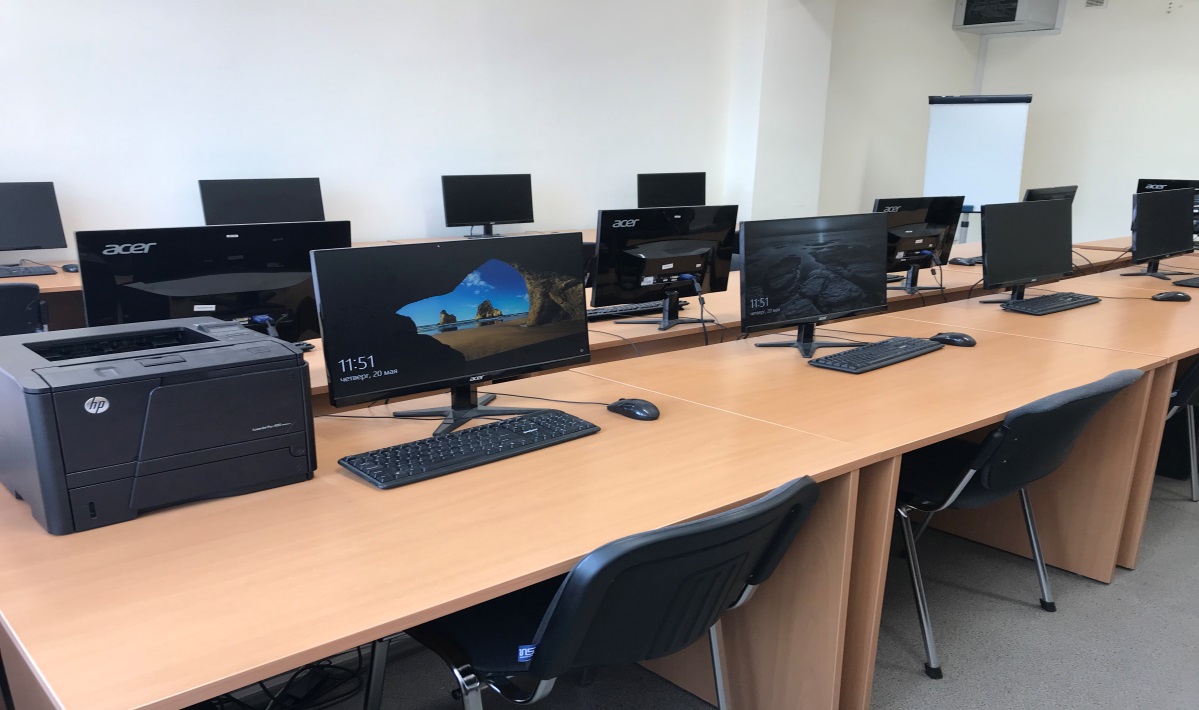 Аудиторный фонд
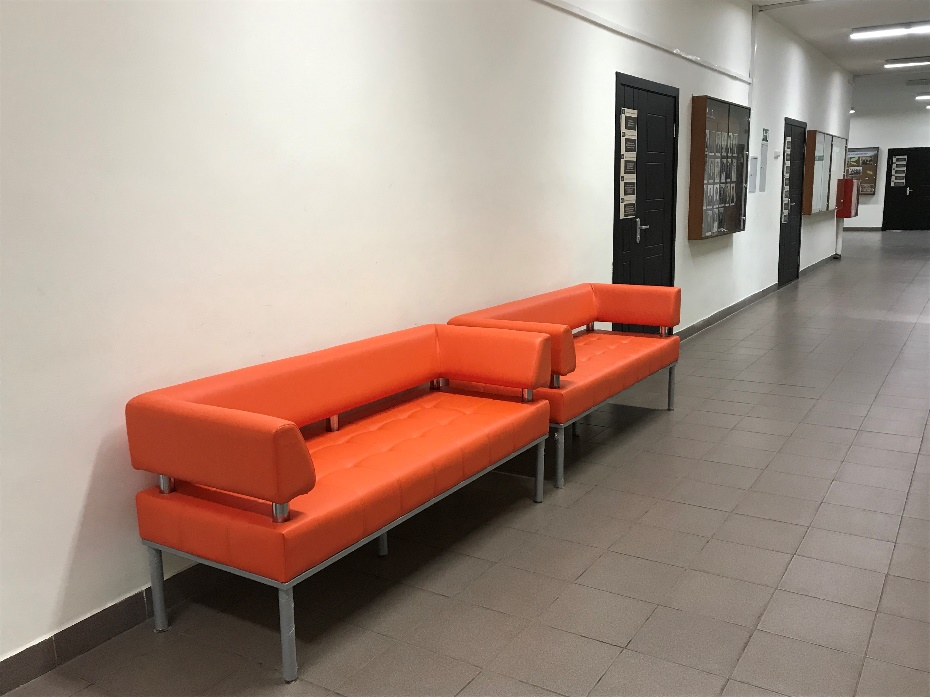 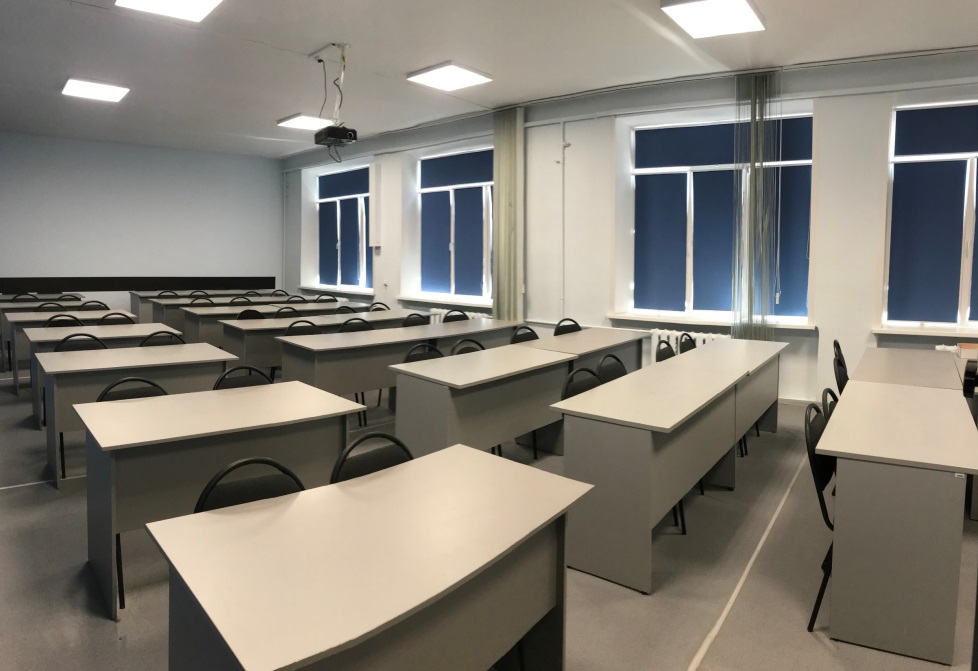 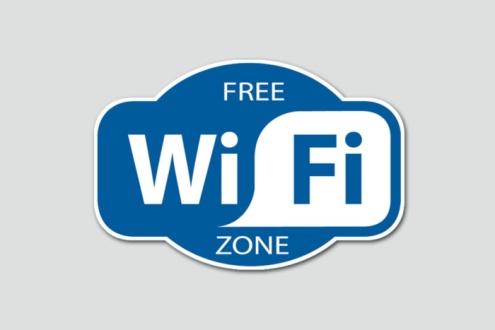 Технические условия для проведения Online мероприятий
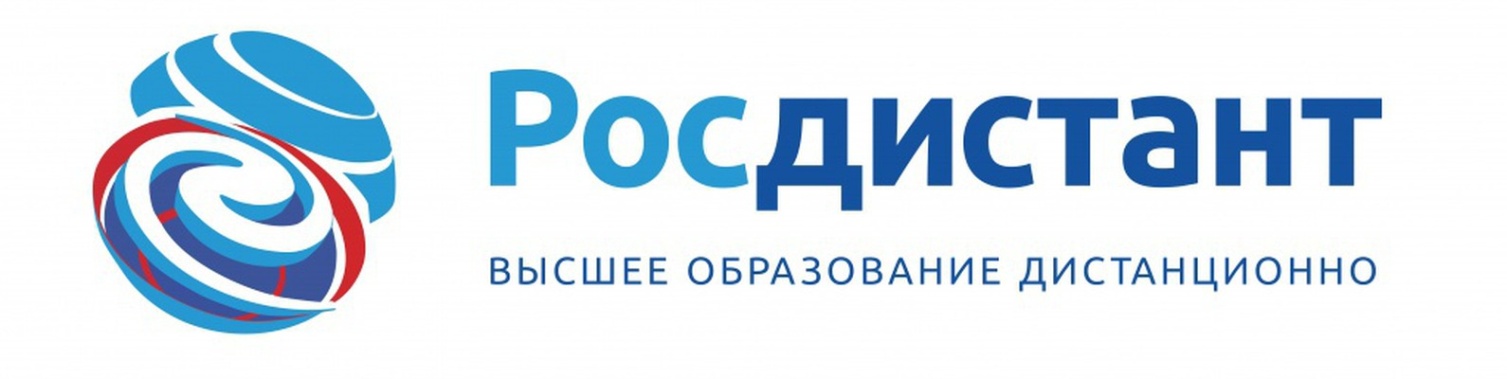 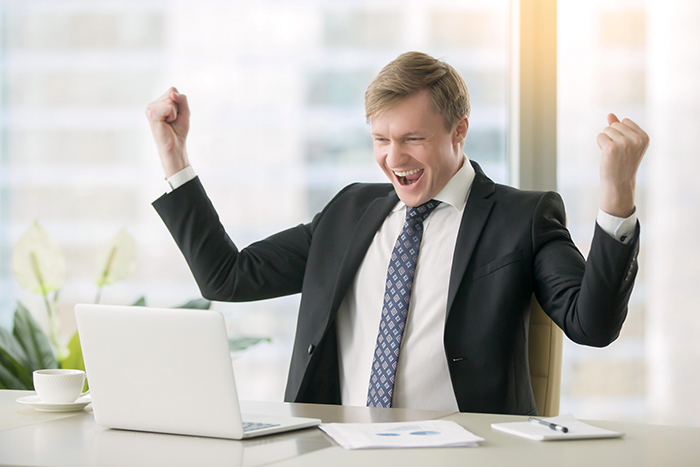 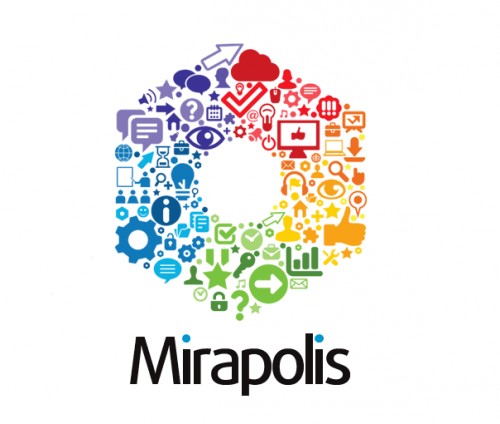 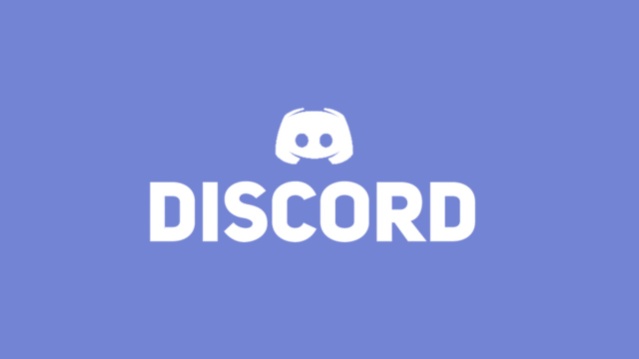 Техносферная безопасность - перспективное направления 
для учебы и работы.
Мы нужны всем и это будет всегда!
И мы ждем вас!
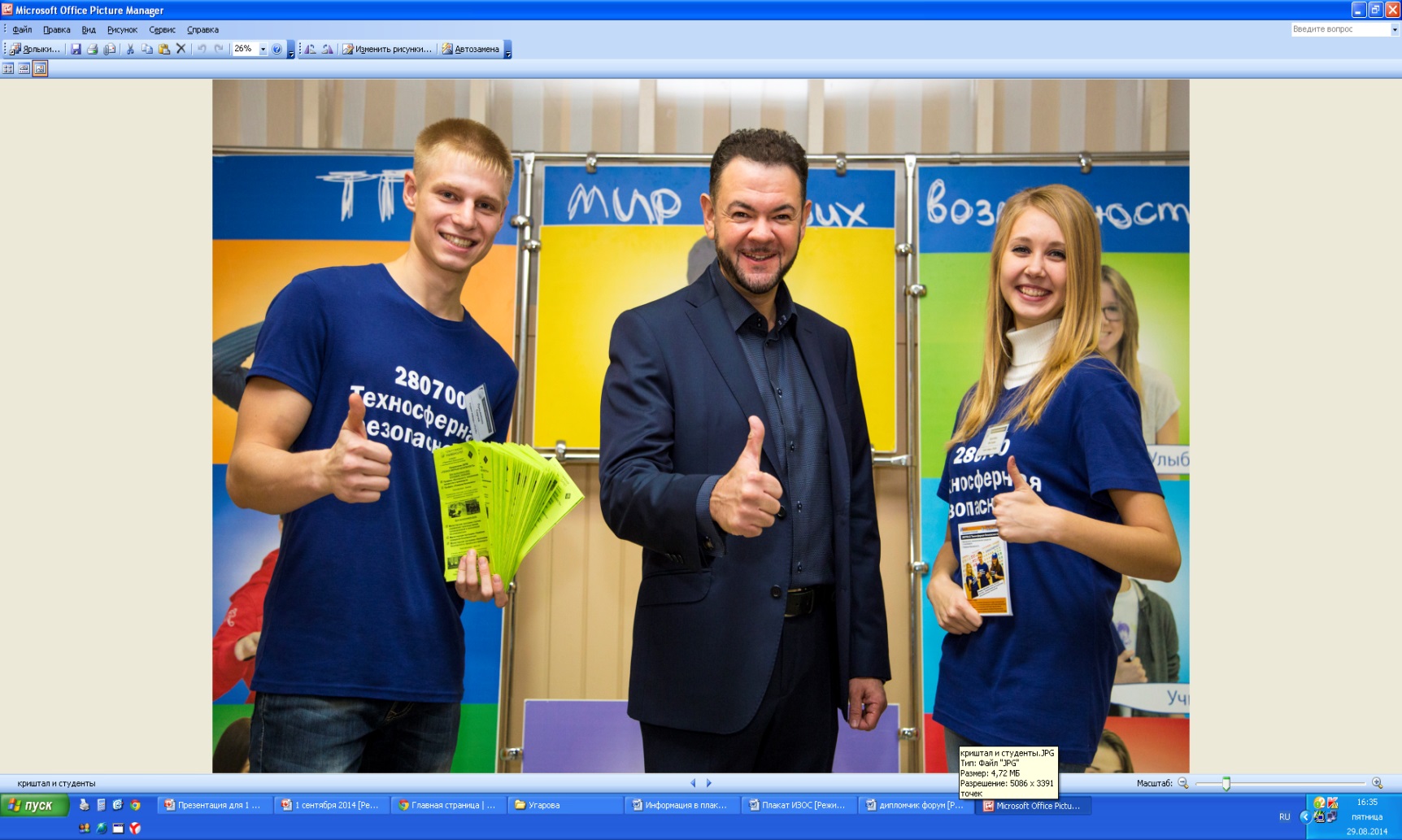 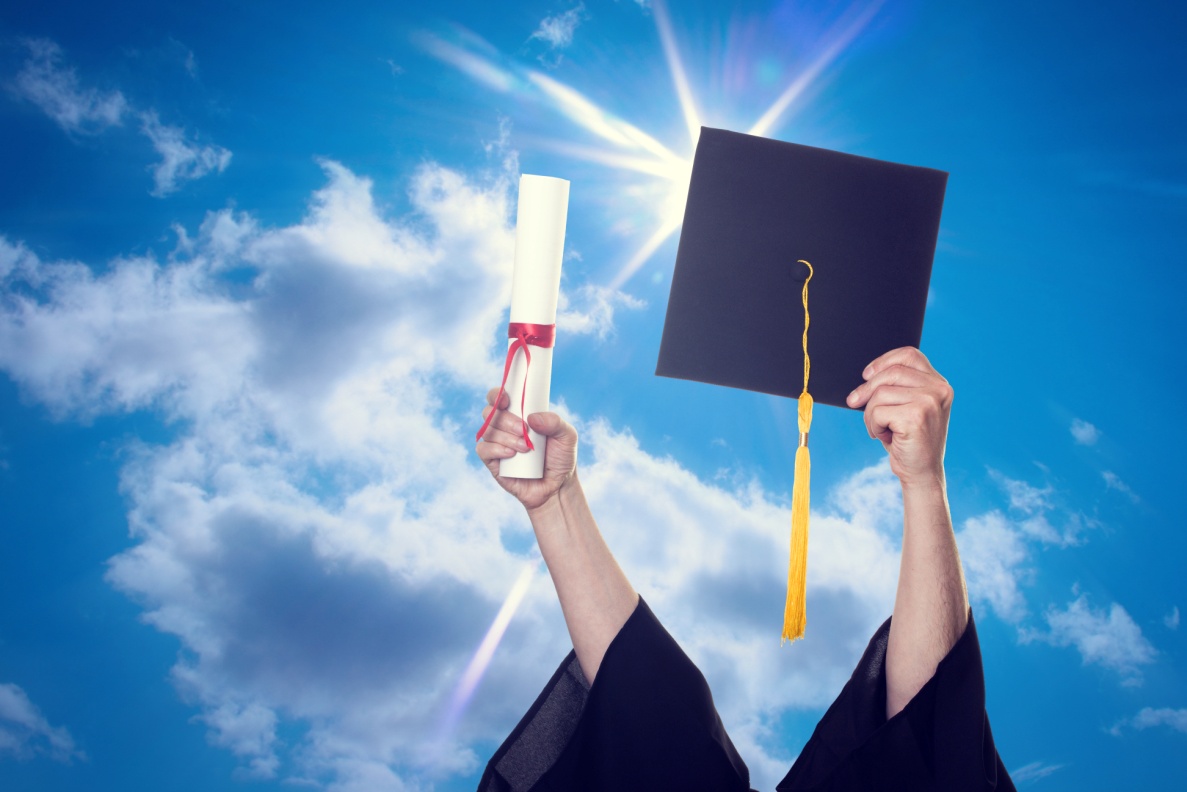 Сроки приема документов
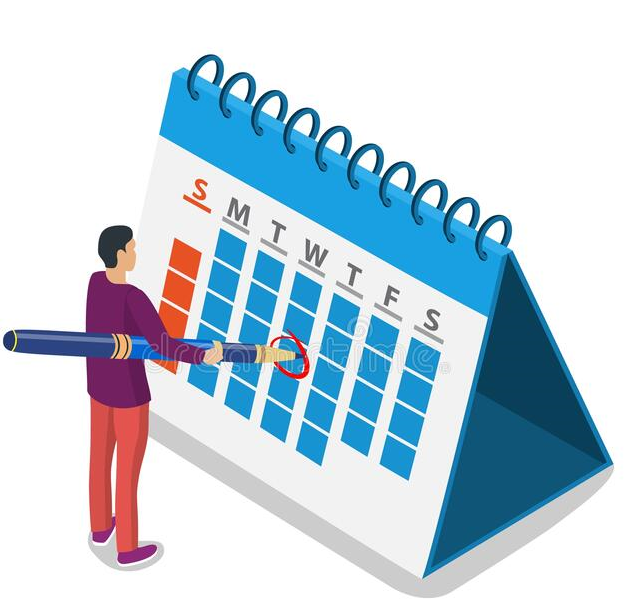 20 июня 2022 г. – срок начала приема заявлений о приеме на обучение и документов, прилагаемых к заявлению 

15 июля 2022 г. – срок завершения приема документов от поступающих на обучение с прохождением иных вступительных испытаний, проводимых ТГУ самостоятельно

25 июля 2022 г. – срок завершения приема документов от поступающих на обучение без прохождения вступительных испытаний, проводимых ТГУ самостоятельно, в том числе от поступающих без вступительных испытаний 

25 июля 2022 г. – срок завершения вступительных испытаний, проводимых ТГУ самостоятельно
Сроки приема документов
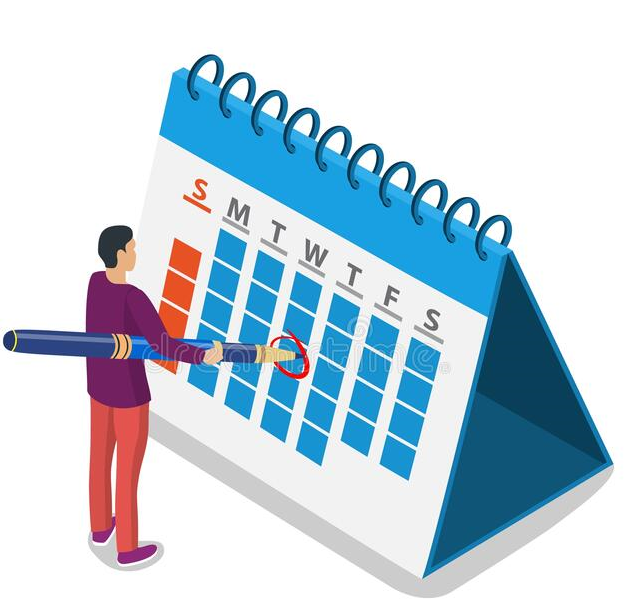 27 июля 2022 г. – осуществляется публикация конкурсных списков

Зачисление проводится в 2 этапа: 

28 – 30 июля 2022 г. – проводится этап приоритетного зачисления, на котором осуществляется зачисление лиц, поступающих без вступительных испытаний, поступающих на места в пределах квот: 

3 – 9 августа 2022 г. – проводится основной этап зачисления, на котором осуществляется зачисление лиц, поступающих по результатам вступительных испытаний на основные места в рамках контрольных цифр, оставшиеся после зачисления без вступительных испытаний (далее – основные конкурсные места);
Сроки приема документов
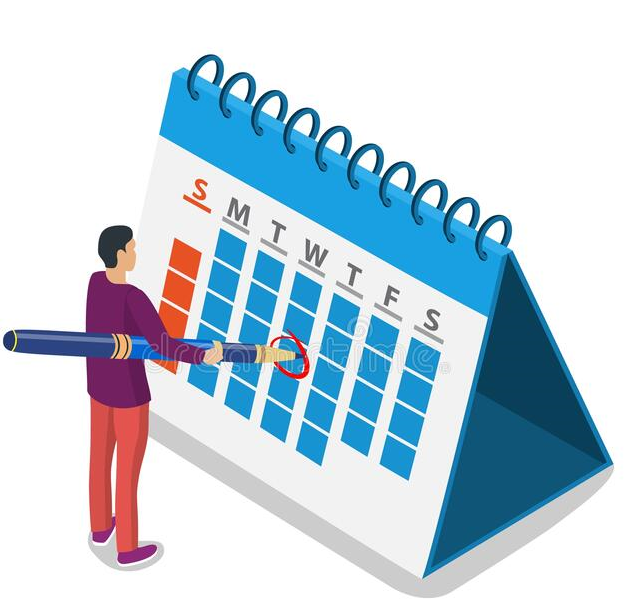 Приоритетный этап зачисления: 

28 июля 2022 г. – день завершения приема заявлений о согласии на зачисление от лиц, подлежащих зачислению на этом этапе
 30 июля 2022 г. – издание приказа (приказов) о зачислении

Основной этап зачисления: 
3 августа 2022 г. – день завершения приема заявлений о согласии на зачисление от лиц, подлежащих зачислению на этом этапе
9 августа 2022 г. – издание приказа (приказов) о зачислении
Способы подачи документов
представляются лично поступающим

направляются через операторов почтовой связи общего пользования

направляются в электронной форме
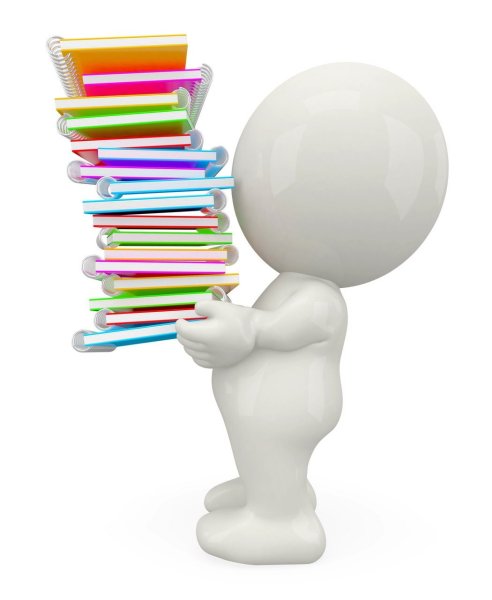 Прием документов
Для поступления на обучение поступающий подает заявление о приеме на обучение с приложением необходимых документов.

документ (документы), удостоверяющий личность, гражданство

документ об образовании

СНИЛС (страховое свидетельство)
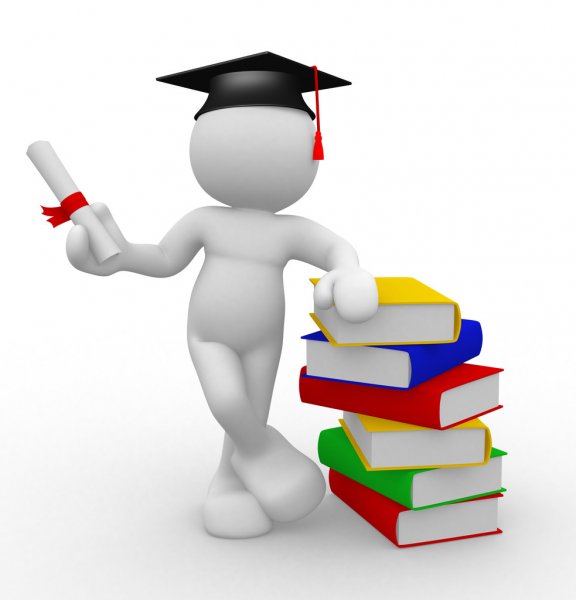 Предельное количество специальностей и (или) направлений подготовки, по которым поступающий вправе одновременно участвовать в конкурсе по программам бакалавриата и программам специалитета в ТГУ – 5 (пять).
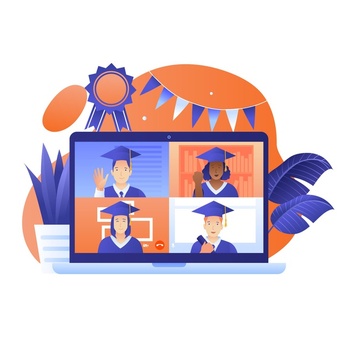 Стоимость обучения
Заочная форма обучения с применением дистанционных образовательных технологий - 22 000 (за семестр) 

Очная форма обучения – 43 бюджетных мест
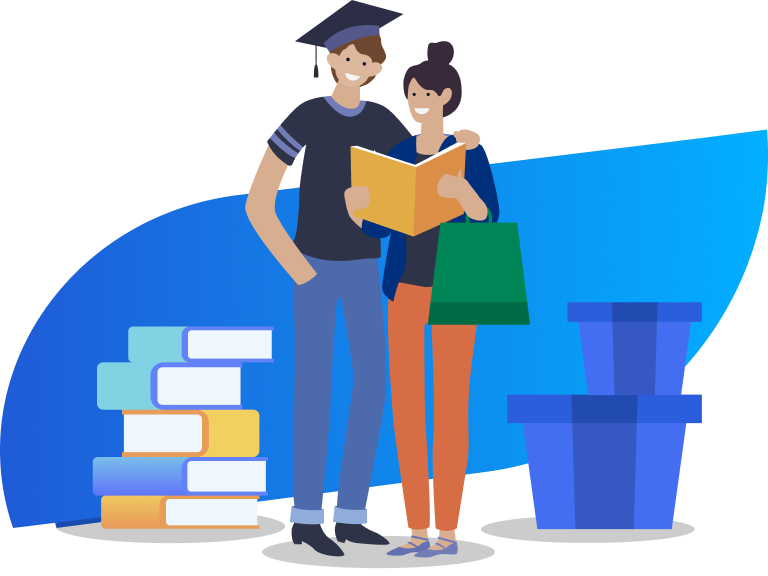 Наш талисманАнглийский бульдог Самсон
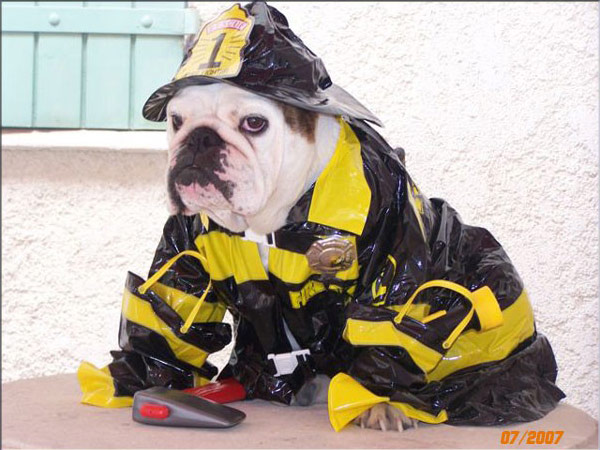 Контактная информация 
Институт инженерной и экологической безопасности     
 ул. Белорусская ,14г, корпус «Д», 4-й этаж, ауд. Д-404, 
Телефон 8 (8482) 44-92-36,  
                 
               safety@tltsu.ru                          		Институт инженерной и экологической безопасности


Руководитель направления, директор института – 
доктор педагогических наук, профессор 
Горина Лариса Николаевна
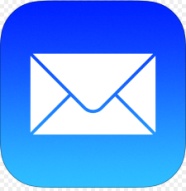 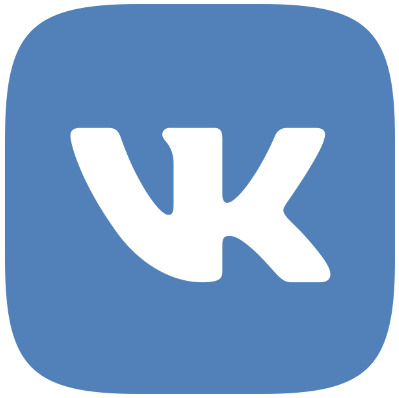 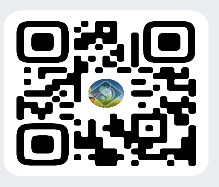 Навигация по сайтуwww.tltsu.ru
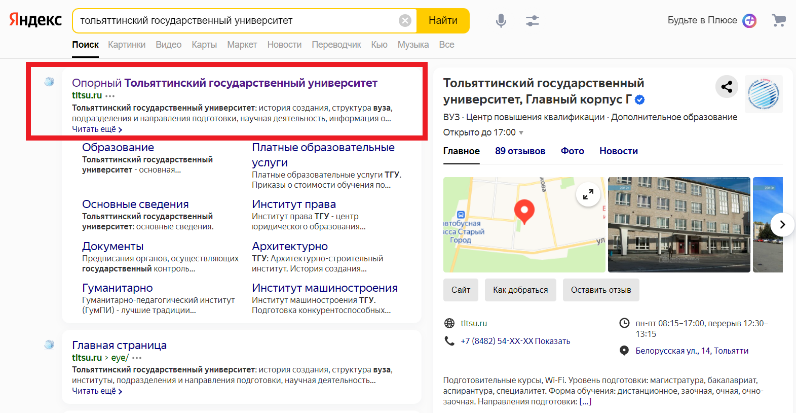 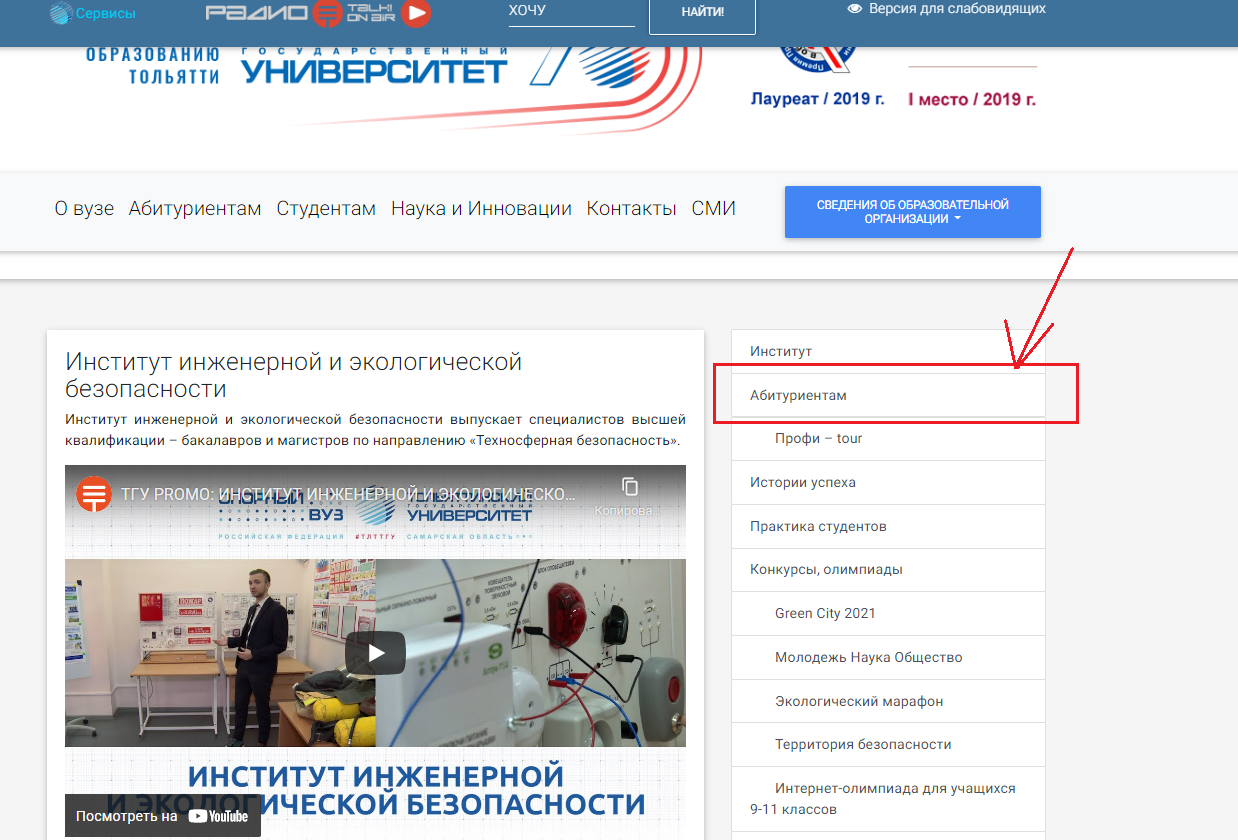 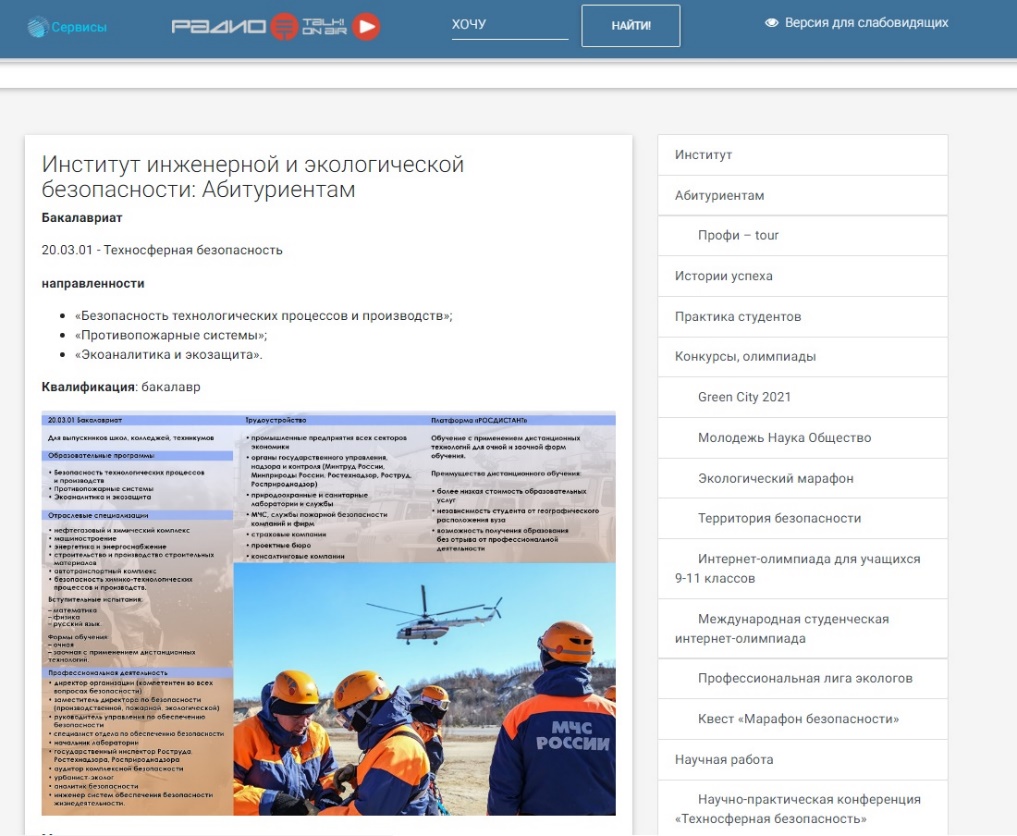 ИНСТИТУТ ИНЖЕНЕРНОЙ И ЭКОЛОГИЧЕСКОЙ БЕЗОПАСНОСТИ
АБИТУРИЕНТАМ